A guide to email etiquette
American Literature
Firstly,
We know this semester will involve more emails than normal
This is a skill that can use for the rest of your life!
College professors/faculty
Employers
Clients
Co-workers
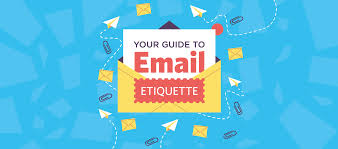 Your email address
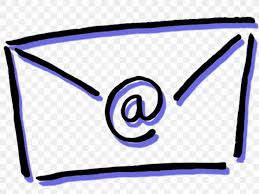 If necessary, have two different email accounts
Consider using one “professional” email account, and one for promotions/spam
Recipients should know (or, at least get an idea of) who is on the other end of the communication just by looking at your address
A good email address: Jayla_Smith@gmail.com
A not-so-good email address: videogamefanatic3487290@yahoo.com
The Subject Line
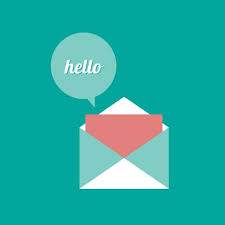 The greeting
A greeting is not optional!
Keep your greeting formal
Some options may include:
Good morning, recipient’s name, 
Good afternoon, recipient’s name, 
Good evening, recipient’s name, 
Recipient’s name,
The Body
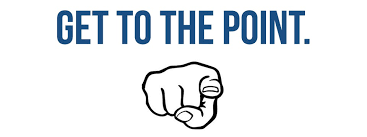 Get to the point
Be concise while still using complete sentences
Proofread, proofread, proofread, proofread…
Capitalize “I”s, make sure you use the correct there/their/they’re and your/you’re
If you’re unsure if something is grammatically correct, re-word it until you feel confident
Remember you’re being professional, so jargon and “text lingo” is inappropriate
Be sure to consider your audience
If you’re emailing a potential future employer whom you’ve never met, you definitely need to stay formal. That means no humor, and again, proofread!
If you’re emailing a co-worker or another student, you can be less formal, but that doesn’t mean you don’t have to proofread.
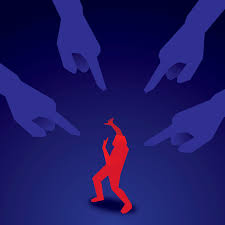 The body, cntd.
Avoid accusations such as:
“You never got back to me earlier, so…”
“You put in a 55 for my grade and that’s not right.”
“You didn’t put in this grade and I know I turned it in.”
Instead, try:
“I wanted to follow up regarding my last email.”
“Would you mind breaking down the grade I received on this assignment?”
“I don’t see a grade in the gradebook for this assignment, so I’m attaching it in this email to make sure you received it.”
We all know everyone can experience technical difficulties at times, so please be mindful of that
The Closing/Signature
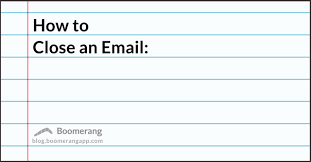 This is where you can briefly sum up your requests, or wish the recipient well. 
Some examples may include:
I look forward to hearing from you,
Have a great weekend, 
See you soon, 
Thank you for your time, 
The last thing to appear on an email should be your signature
First and last name
Some helpful tips:
Don’t respond to an email if you’re angry or in a hurry
Remember that most work places have a policy where they can read all your emails (just something to consider…)
It’s okay to follow up with someone
Many people receive numerous emails every day and it’s easy to lose track. If you haven’t heard back from your recipient in two BUSINESS/WORKING days, go ahead and send a follow-up
Find an easy-to-read font 
Times New Roman, Arial, etc.
Do not change your font within your text
Stick with darker font colors as well (neons are great, but not for professional emails)
Some helpful tips, cntd.
Let’s practice!
Send an email to Melody.Montgomery@cobbk12.org about the past two lessons. 
Talk about an issue you had, something about which you were confused, etc. 
Remember to stay away from accusations!
Your email should include a Subject Line, greeting, body, and closing. 
It is VERY important that you review this PowerPoint before you write your email. 
It will be located in the “Lesson Resources” tab in the Digital Session. 
This is what you should be doing with the remainder of your class time today or tomorrow. 
As always, please let me know if you have any questions.
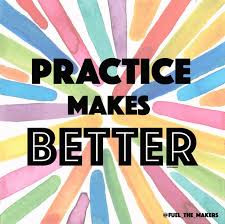